Ley de Transparencia(1712 de 2014)Atención de PQRS
Gerencia de Diálogo y Relacionamiento
Coordinación de Participación Ciudadana
Vigencia 2022
PQRS atendidas 1er semestre de 2023
PQRS atendidas 1 de enero – 31 de diciembre de 2022
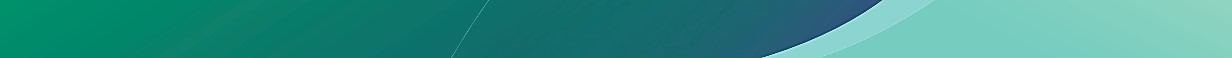 Entre el 1 de enero y el 31 de diciembre de 2022 se gestionaron 55.587 PQRS, con una oportunidad de atención del 99,94%.
En la vigencia no se identificaron casos relacionados con la Ley 1712 de 2014 o Ley de Transparencia.
PQRS trasladadas a otra institución 1 de enero – 31 de diciembre de 2022
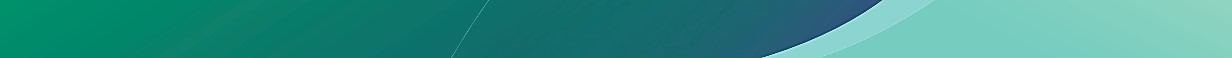 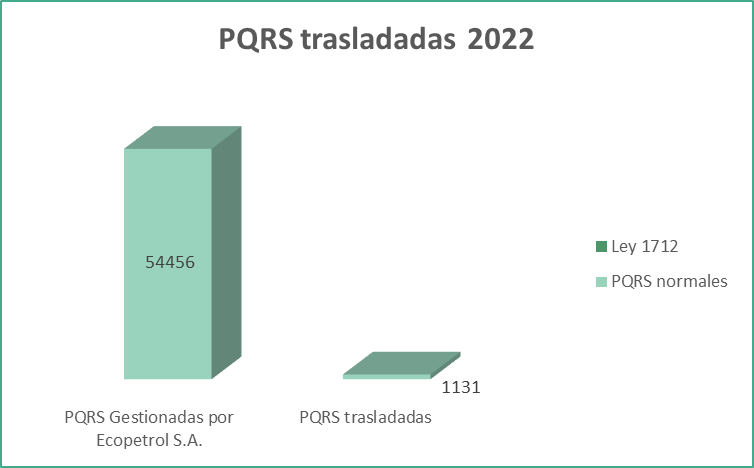 Del total de PQRS tramitadas, se trasladaron  a otra entidad 1.131 casos, correspondientes al 2%.
Tiempo de respuesta a las PQRS 1 de enero – 31 de diciembre de 2022
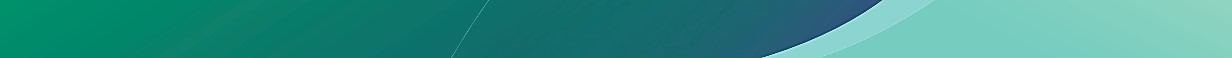 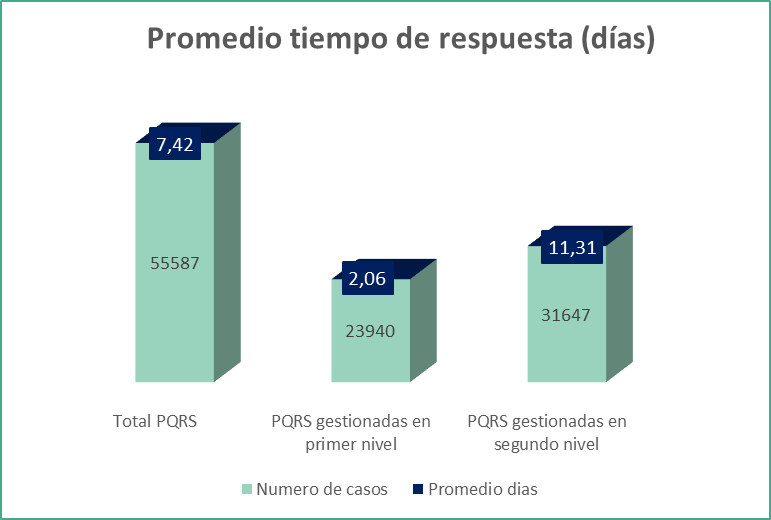 Durante el 2022, el tiempo de respuesta a las PQRS, fue de 7,42 días en promedio. 

Revisados por nivel de  atención, se evidencia que los casos gestionados en primer nivel se  atendieron en un término promedio de 2,06 días y los demás, en un tiempo promedio de 11,31 días.
PQRS en las que se negó el  acceso a la información
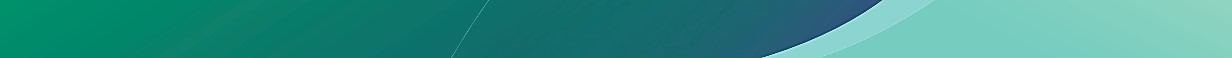 No se identificaron casos relacionados con la Ley 1712 de 2014 o Ley de Transparencia.